Ashurst Wood Art Learning Journey
DRAWING & SKETCHBOOKS
SURFACE & COLOUR
WORKING IN THREE DIMENSIONS
KS2 – Y6
KS2 – Y6
KS2 – Y6
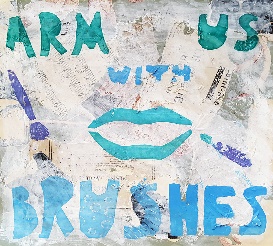 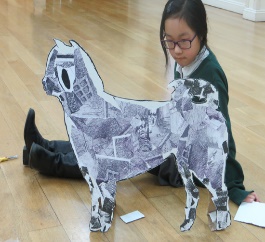 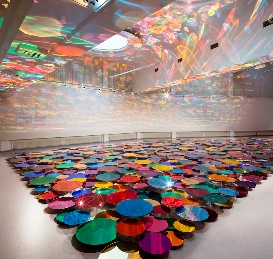 PRINT & ACTIVISM
2D DRAWING TO 3D MAKING
BRAVE COLOUR
KS2 – Y5
KS2 – Y5
KS2 – Y5
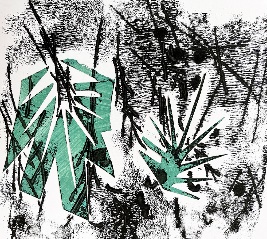 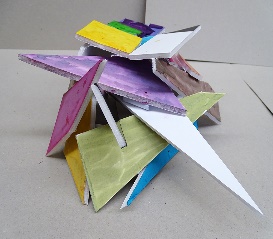 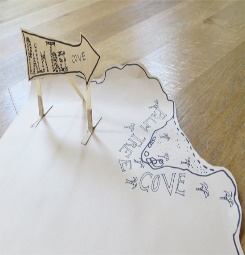 KS2 – Y4
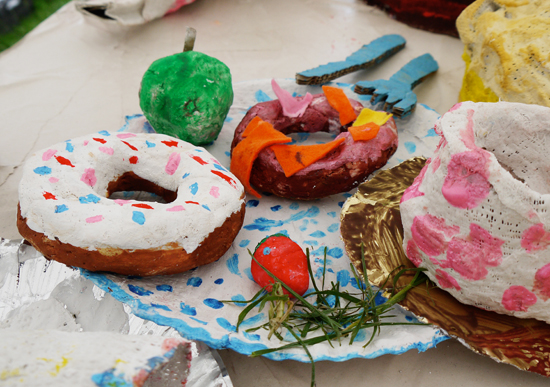 ARCHITECTURE: DREAM BIG OR SMALL?
MAKING MONOTYPES
TYPOGRAPHY & MAPS
KS2 – Y3
KS2 – Y4
KS2 – Y4
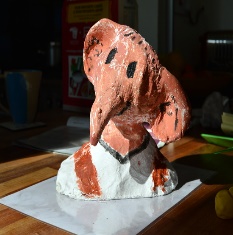 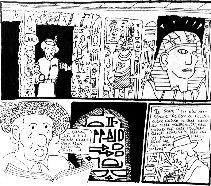 FESTIVAL FEASTS
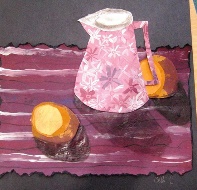 KS2 – Y3
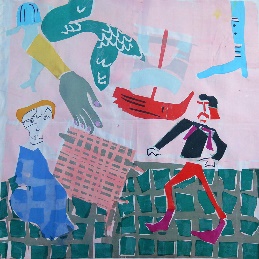 STORY TELLINMG THROUGH DRAWING
TELLING STORIES THROUGH DRAWING & MAKING
EXPLORING STILL LIFE
KS2 – Y3
KS1 – Y2
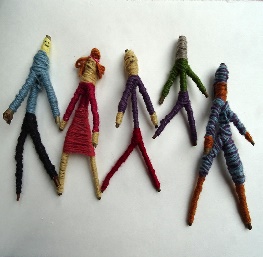 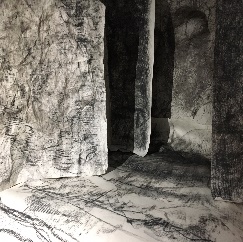 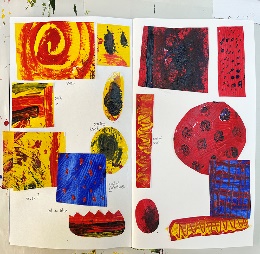 WORKING WITH SHAPE & COLOUR
GESTERAL DRAWING WITH CHARCOAL
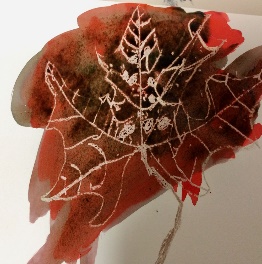 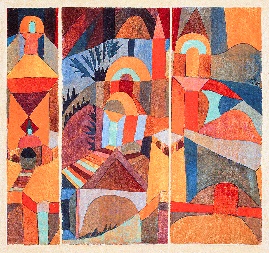 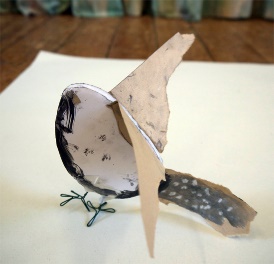 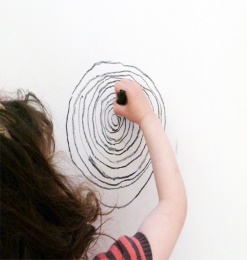 KS1 - YR
KS1 - YR
KS1 - YR
KS1 - YR
KS1 – Y1
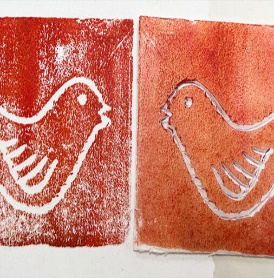 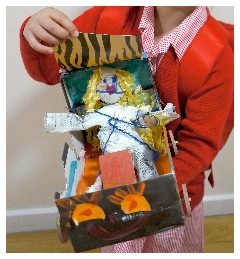 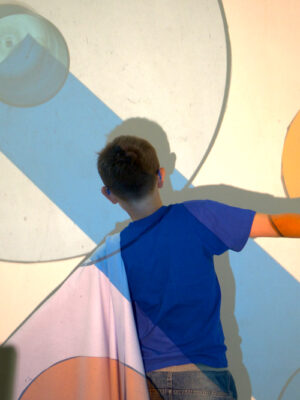 KS1 – Y2
KS1 – Y1
KS1 – Y2
PLAYFUL MAKING
HOW CAN WE USE OUR BODIES TO MAKE ART?
SIMPLE PRINT MAKING
EXPLORING WATERCOLOUR
EXPLORE & DRAW
SPIRALS
EXPRESSIVE PAINTING
KS1 – Y1
MAKING BIRDS
STICK TRANSFORMATION PROJECT